Holistic Learning at BMH柏朗思观澜湖学校全面发展教育
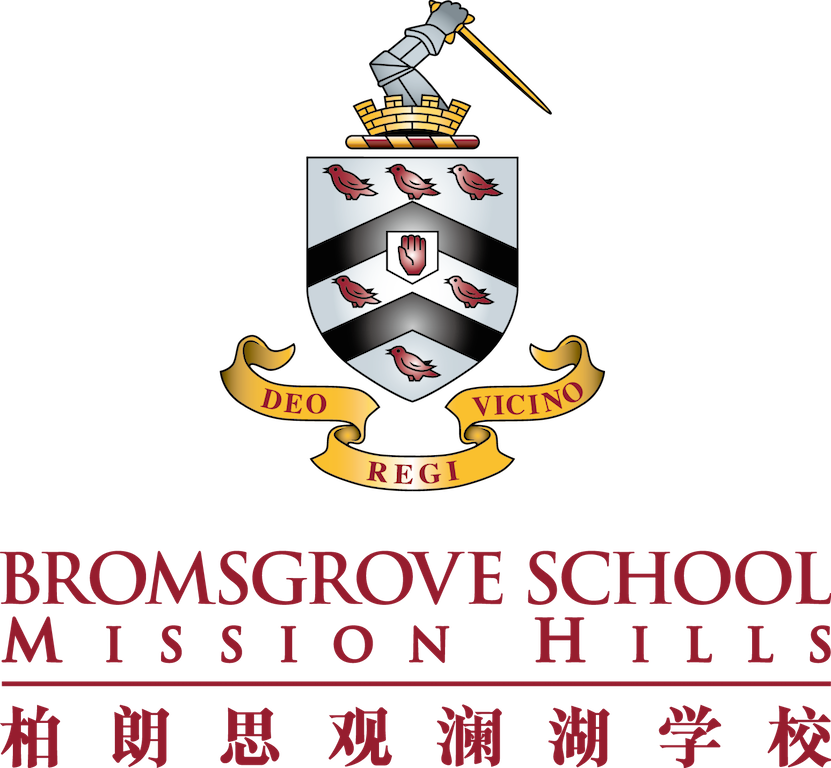 Term 2 2019/2019年第二学期
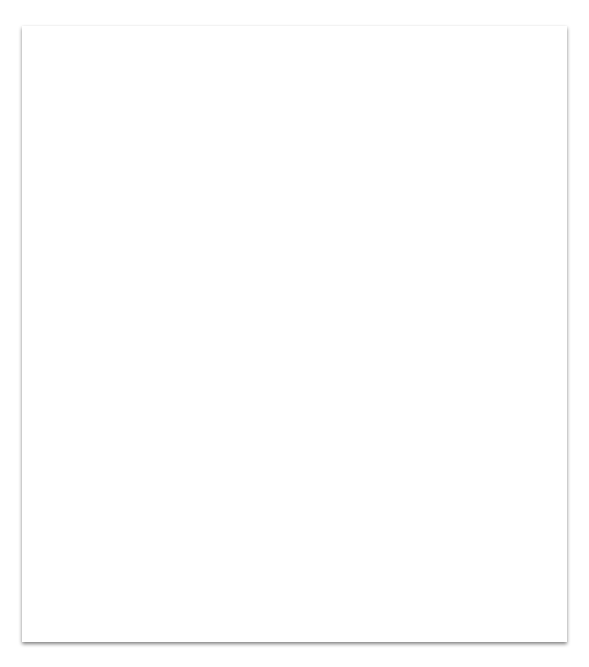 Aims 目标
Clarify Holistic Learning什么是全面发展教育？
Share Current Initiatives分享目前的提议
Explain how you can help作为家长，能做些什么呢？
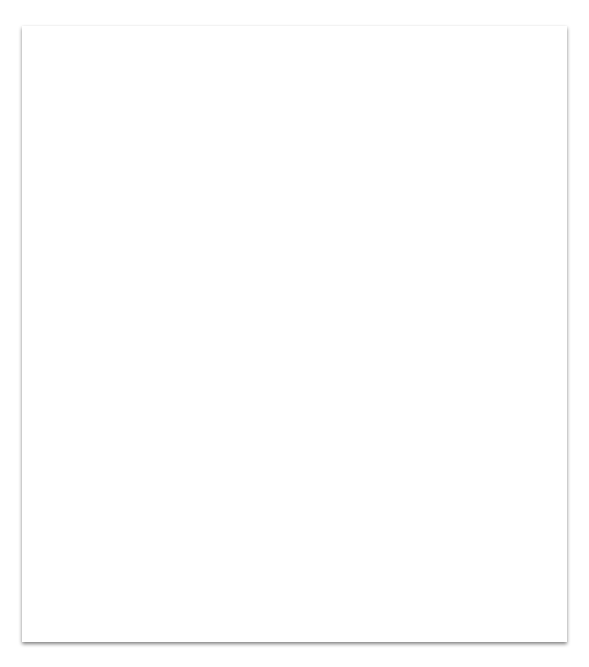 Question & Task问题及任务
What do you think ‘Holistic Learning’ means?
您认为全面学习是什么呢？
Write down ideas in your group and be ready to share them
请家长写下自己的想法并且以小组的形式开展讨论
Initiatives 倡议
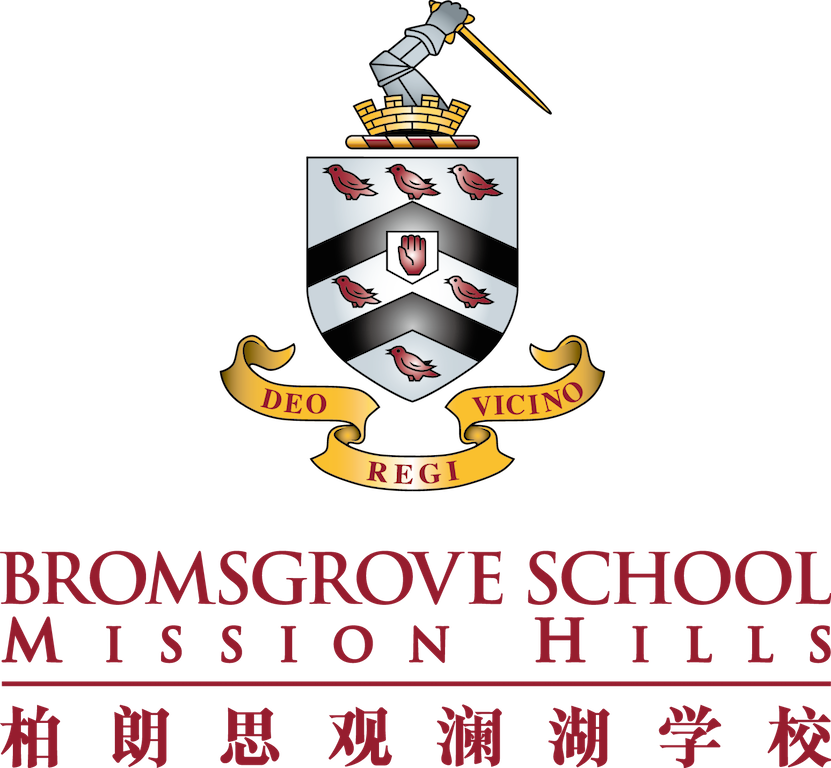 Term 2
~ Holistic Skills Register
~ Holistic Skills Diaries (P3+)
~ Launch of Clubs & Teams (inc. Service Team, Choir, Tennis Club)
~ Enhanced CCAs
第二学期
~全面发展技能信息收集函
~全面发展技能记录簿（三年级以上）
~启动学校社团和志愿组（志愿服务组、合唱团、网球俱乐部）
~加强校本课程质量管理
Building Teams
Elite
High performance in Senior School
In School Learning
PE, Music, Art LessonsCCAs
Clubs
Choir
Tennis
Green/ Service
Teams
Especially for Sport
团队建设
丰富校内学习机会体育、音乐、美术课程校本课程
校队尤其是体育方面
菁英
中学部时学生的才艺能力得以充分展示
社团
合唱网球环保和志愿小组
How to help？家长能做什么呢？
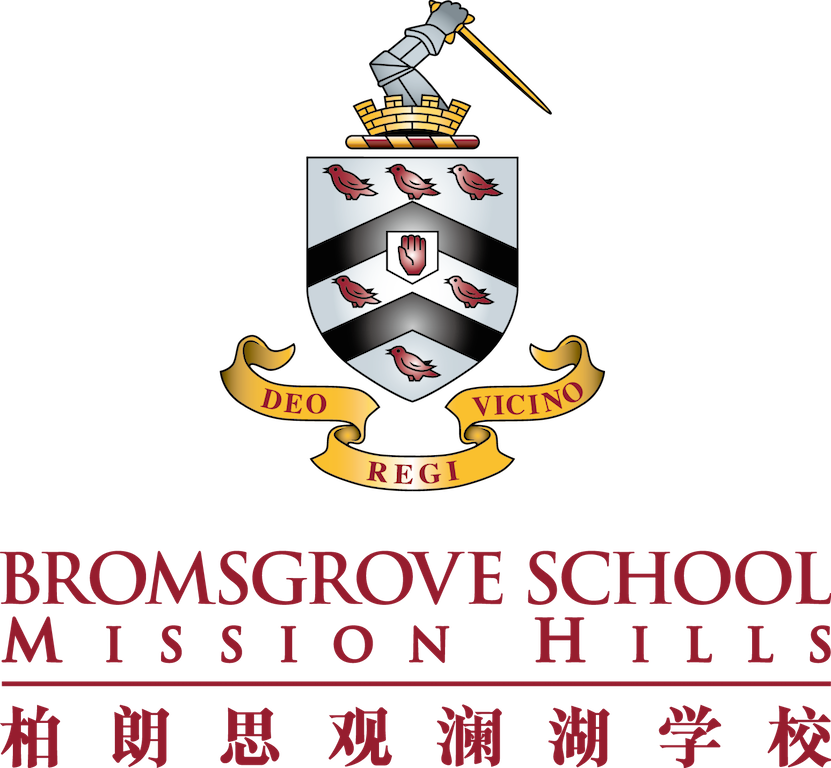 Reflect on your child’s talents, skills and interests
请您好好思考一下孩子擅长的方面、孩子的兴趣和天赋所在
Do they have any special achievements?
孩子有没有在某个方面已经有不错的成就
Are they academically focused? Artistic? Sporty?
孩子对学术、艺术或体育项目特别专注
Aspirations - from you and from your child
期盼-家长对孩子的期盼及孩子本身的意愿